Силабус навчальної дисципліни «Ораторське мистецтво» 
Галузь знань: 08 Право 
Спеціальність: 081 Право 
Освітньо-професійна програма: «Право»
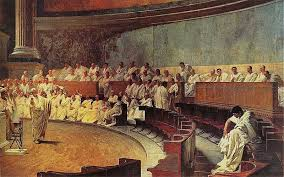 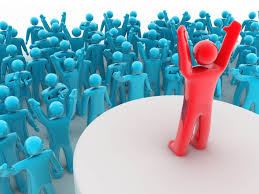 Дисципліна «Ораторське мистецтво» 
націлює вивченню
здобувачами вищої освіти - майбутніми юристами знань про
формування правової свідомості сучасного українського правника,
виклад його позиції перед опонентом або аудиторією, захист власної
точки зору.
РОЗДІЛ І
Тема 1. Ораторське мистецтво як соціальне явище і навчальна дисципліна
Тема 2. Історія розвитку ораторського мистецтва
Тема 3. Закони ораторського мистецтва
Тема 4. Основні роди, види і жанри ораторського мистецтва
Тема 5. Стратегія і тактика ораторського мистецтва
Тема 6. Логіко-мовна культура оратора
Тема 7. Техніка мовлення і дихання, як передумова словесної дії
Тема 8. Підготовка і проведення публічного виступу
Тема 9. Основ полемічної майстерності
Тема 10. Оратор і аудиторія
Тема 11. Місце та роль доказу в риториці юриста
Тема 12. Судове красномовство
Тема 13. Особливості судової промови
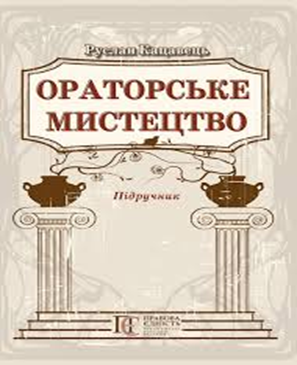 Рекомендована література
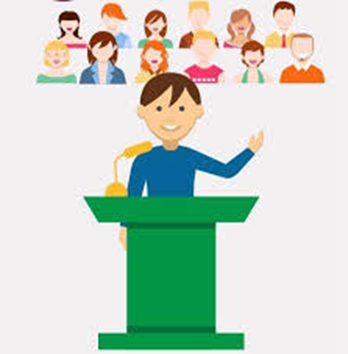 Основна (базова) 
Гончарова О. М. Ораторське мистецтво: особливості становлення. Культура України. 2010. № 31. С. 40–50. 
2. Кацавець Р. С. Мистецтво переконання і впливу в суді. Право. Серія 18. Економіка і право. 2013. № 21. С. 164–170. 
Кацавець Р. С. Ораторське мистецтво : підручник. 3-тє вид. Київ : Алерта, 2021. 250 с. 
Колотілова Н. А. Риторика: навчальний посібник. Київ : Центр учб. літ., 2007. 231 с. 
Риторика : навч.-метод. посіб. / ред. С. Романюк ; уклад. Л. Мафтин. Чернівці : Чернівец. нац. ун-т ім. Ю. Федьков. : Рута, 2020. 343 с 
Допоміжна 
Афанасьєва Л. І. Основи красномовства: Навчально-методичний посібник. 3-тє вид. Кіровоград : Л. І. Афанасьєва, 2014. 108 с. 
Гапотій В. Д., Куліда О. О. Основи ораторського мистецтва: навчально-методичний посібник. Мелітополь : ФОП Однорог Т.В., 2019. 168 с
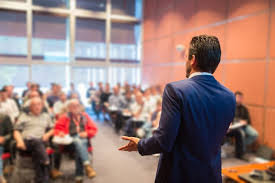 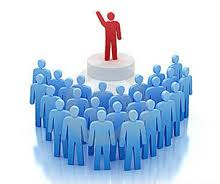